Texture Analyzer
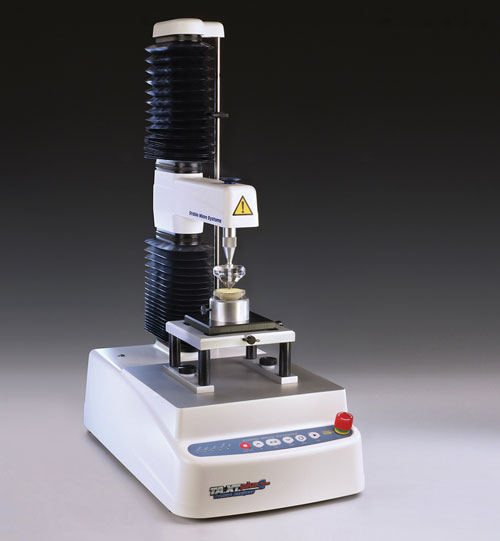 Operation
1. Open the computer and then machine
2. Open the ‘tekstür analizleri’ file on the desktop
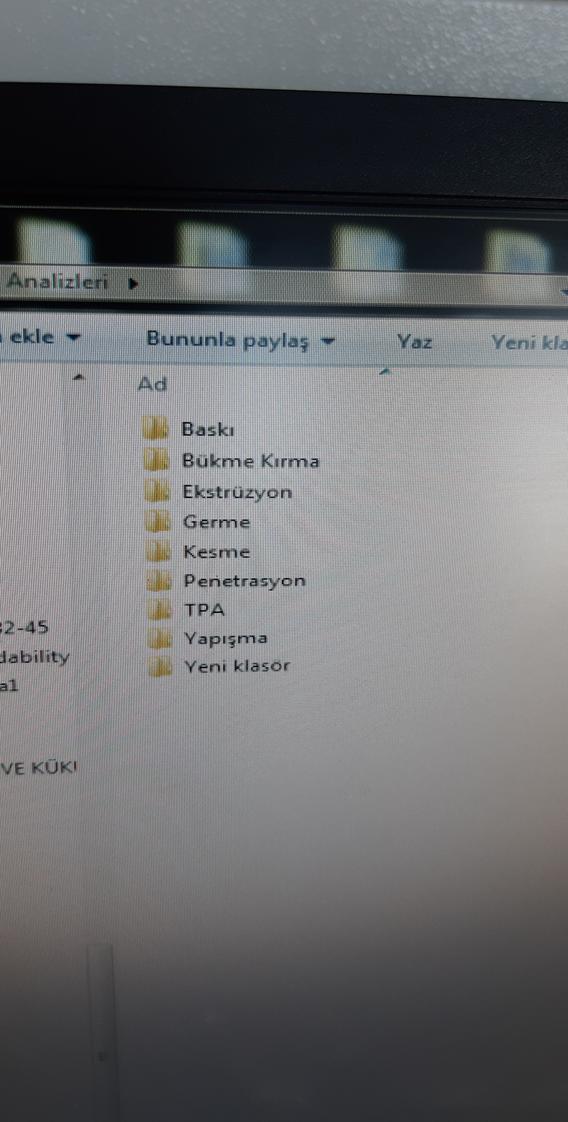 3. Choose your method
4. Open the software
5. Open the tutorials and user tips
6. Next, you will see this page
7. From this page, choose TA settings
8. Then, write your operation conditions
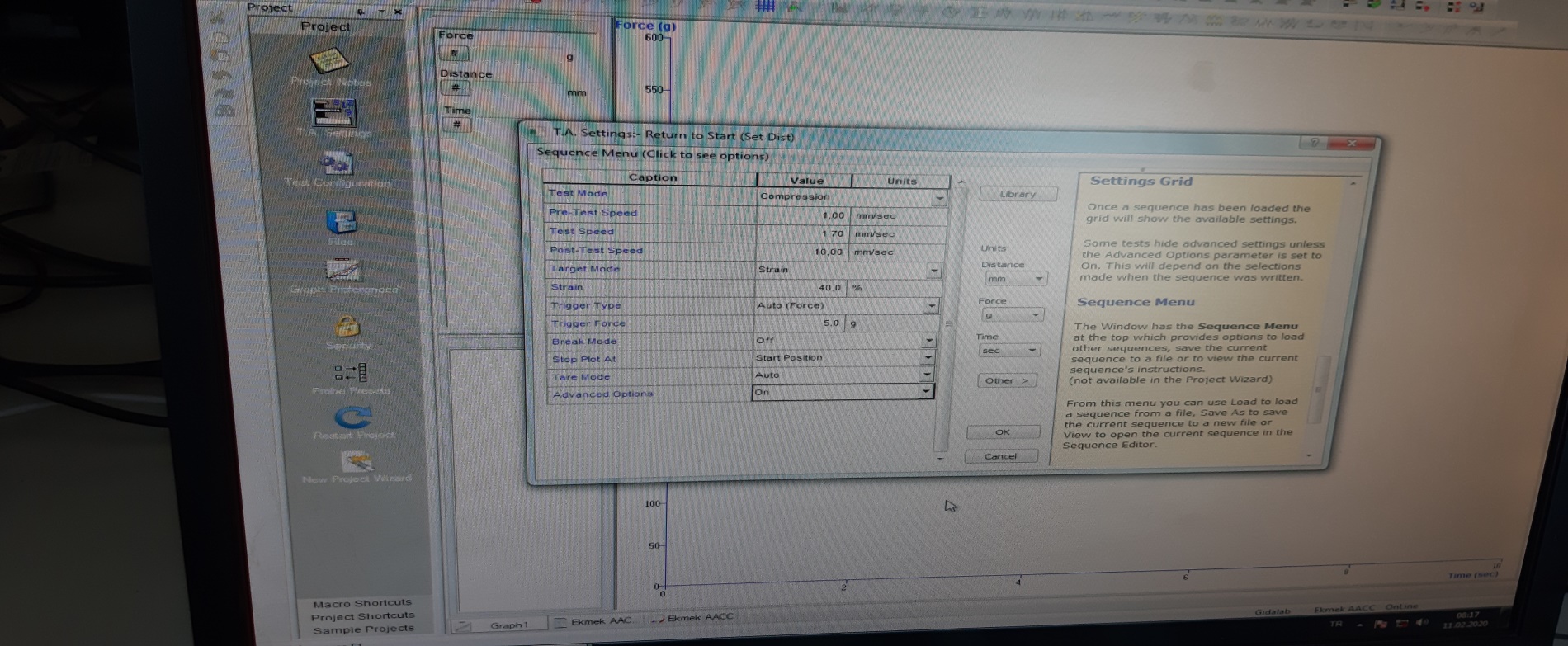 9. Then, write your project file and record.
10. Next, open your project file
11. Reach main page that is shown below:






12. From this page call your project file
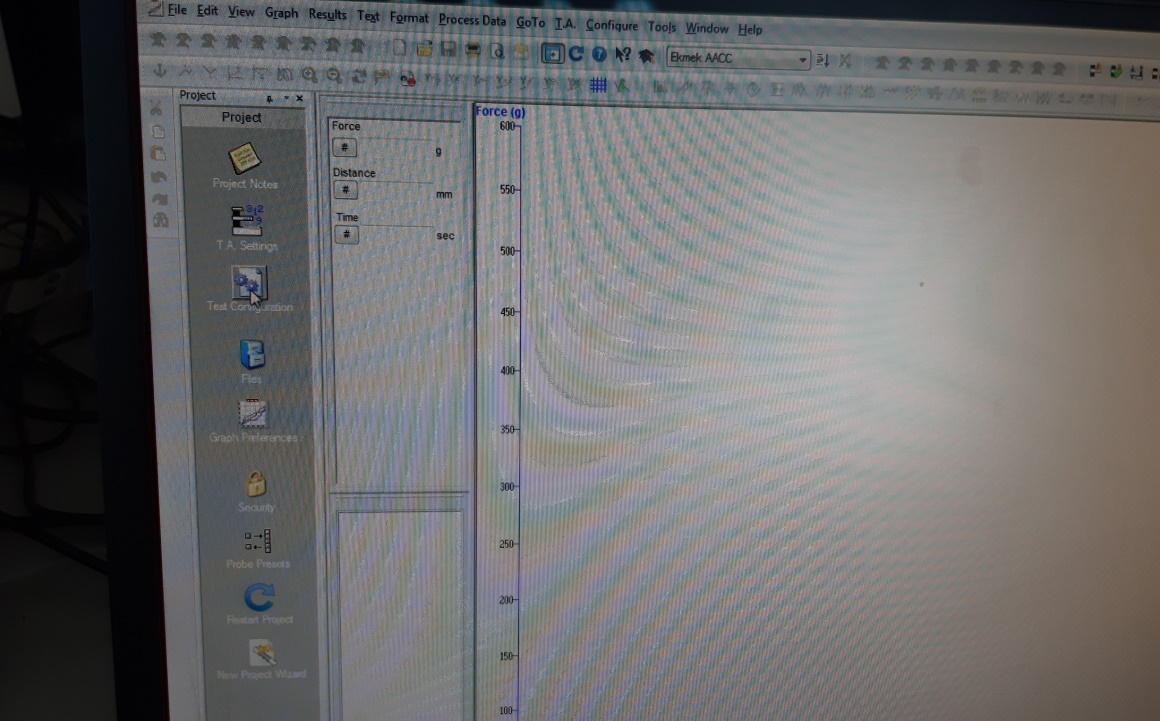 13. Choose your probe and then place probe to machine
14. Make calibration according to the way defined below:
15. After calibration, place your sample to machine and then apply to T.A to run a test
17. At the end of the experiment, record your outputs and then closed machine and computer.